Kuparivuoren KOULUN OPPILASHUOLTosuunnitelma
LUKUVUOSI 2022-2023
Päivitetty 15.8.2022
Välitarkastettu:
SUUNNITELMAN TEKEMISEEN OSALLISTUNEET (alkusyksy)
OPETTAJAT:
Miia Syrjämäki, Fanny Antikainen, Kaarina Heinonen
KOULUPSYKOLOGI: Noora Multanen
TERVEYDENHOITAJA: Riikka Nummela/ Milja Lähteenoja       
KOULUKURAATTORI: Teija Vallunen
OPPILASKUNNAN HALLITUS, VANHEMPAINYHDISTYS
Suunnitelman välitarkastukseen osallistuneet (Vuoden ALUSSA)
OPPILASKUNNAN HALLITUS:
VANHEMPAINYHDISTYS:

OPETTAJAT: 
KOULUPSYKOLOGI:       
TERVEYDENHOITAJA:   
KOULUKURAATTORI:
Oppilashuollon yleiset tavoitteet
Oppilashuollolla tarkoitetaan oppilaan hyvän oppimisen, hyvän psyykkisen ja fyysisen terveyden sekä sosiaalisen hyvinvoinnin edistämistä ja ylläpitämistä sekä niiden edellytyksiä lisäävää toimintaa kouluyhteisössä.
Oppilashuoltoa toteutetaan ensisijaisesti ennaltaehkäisevänä ja koko kouluyhteisöä tukevana yhteisöllisenä oppilashuoltona. Tämän lisäksi oppilailla on lakisääteinen oikeus yksilökohtaiseen oppilashuoltoon. Monialainen yhteistyö on oppilashuollossa keskeistä.
koulukohtainen ja alueellinen oppilashuoltoryhmä
Alueellisessa oppilashuoltoryhmässä on koulun henkilöstön, koulukohtaisen oppilashuollon ja varhaiskasvatuksen jäsenten lisäksi oppilaiden ja huoltajien edustus.

Oppilaiden ja huoltajien osallisuus ja kuulluksi tuleminen on yhteisöllisessä oppilashuollossa tärkeää ja hyvinvointia vahvistavaa.
Koulukohtainen oppilashuoltoryhmä vastaa koulun oppilashuollon suunnittelusta, kehittämisestä, toteuttamisesta ja arvioinnista. 
Alueellinen oppilashuoltoryhmä vastaa alueellisen oppilashuoltotyön suunnittelusta, kehittämisestä, toteuttamisesta ja arvioinnista.
KOULUN HYVINVOINTITIIMI (HYTI)
Tehtävä ja tavoitteet: Koulukohtaisen oppilashuollon ja koko kouluyhteisön hyvinvoinnin edistäminen ja ylläpito. 
Hyvinvointiteemoiksi valittu ryhmäyttäminen, samanarvoisuus, terveelliset elämäntavat (terkkarivälkkä torstaisin 11-11.15, psykologi 9.45 ja kuraattorivälkkä pe 9.45), mental health matters. Tarkoituksena on pitää näitä aiheita esillä koulun arjessa ja vinkata koteihin teemaan liittyvää materiaalia ja tietoa. Rennox (tunnetaitoja)
Kokoonpano: Koulukuraattori, koulupsykologi, terveydenhoitaja, erityisopettaja, rehtori
Kokouspäivät:  ma 5.9, ma 10.10, ma 7.11, ma 23.1, ma 27.3 ja ma 8.5.
KUPARIVUOREN KOULUN HYTI =
 Luokanvalvojien edustus
 Koulupsykologi, kuraattori ja kouluterveydenhoitaja
 erityisopettaja
 rehtori
ALUEELLINEN HYVINVOINTITIIMI
Tehtävä: Alueellisen oppilashuollon sekä hyvinvointiin liittyvien toimenpiteiden suunnittelu ja tavoitteiden asetus yksiköiden hyvinvointityölle.
Kokoonpano: varhaiskasvatuksen edustus, sosiaalitoimen edustus, koulun edustus, oppilashuollon edustus
Kokouspäivät: Lukuvuonna 2022-2023 Kuparivuoren koulun alueellinen oppilashuoltoryhmä kokoontuu:
ma 10.10.2022
ALUEELLINEN HYTI =
 Oppilaskunnan edustus
 Vanhempainyhdistyksen edustus
 Sosiaalitoimen edustus
 Koulupsykologi, kuraattori ja kouluterveydenhoitaja
 Koulun edustus
 Varhaiskasvatuksen edustus
Oppilaskunnan hallitus
Oppilaskunnan hallituksen tehtäviin kuuluu mm.
Uudistaminen: Hallituksella on silmää muutokselle.  Kun he näkevät, että jonkin asian voisi tehdä koulussa ja oppitunneilla toisin, he ryhtyvät viemään asiaa eteenpäin.  He neuvottelevat koulun aikuisten kanssa ja ovat valmiita esittelemään ideoita koulun oppilaille.
Auttaminen: Hallituksella on silmää kavereitten välisiin juttuihin.  Kun he näkevät kiusaamiseen johtavat tilanteet, he menevät heti väliin ja yrittävät pelastaa jutun. He myös ymmärtävät milloin  kannattaa hakea apua aikuiselta.  He pyrkivät ideoimaan leikkejä ja pelejä, joissa kaikenikäiset pääsevät mukaan.
Virkistys: Hallitus ideoi mukavia tilaisuuksia, juhlia ja projekteja, jotka tuovat virkistystä koulun arkityöhön.
Oppilaskunnan jäsenet:
PR1 + PR3: Jimi Ylinen (Veeti Pyykkö)
PR2: Elmeri Kivimäki 
2.lk Juho Salonen (Justiina Rantaeskola)
3.lk Pipsa Mäkiranta (Joona Tuominen)
4a. Oliver Tursi (Helka Laaksonen)
4b. Matilda Ahokas (Erik Kankare)
5a. Alex Hanni (Daniela Öström)
5b. Kerttu Vasama (Nestori Haapanen)
6a. Tiitus Palin (Lenni Virolainen)
6b. Julius Rovio (Peppi Kaitaniemi)
Oppilaskunnan hallituksen suunnitelmia/ ideoita
VIRKISTYS: naamiaispäivä pe 30.10 Pe 30.10 naamiaispukeutuminen luokissa, oppilaskunnan toive
Heijastinratsia: 11.11 ovella ohjaajia tutkimassa, heijastimelliset saavat karkin. Koko koulu lukee,
Itsenäisyyspv aamunavaus pe 4.12 huom! ->Oppilaskunta ehdottaa sinivalkoinen pukeutuminen, hyvää syntymäpäivää suomi-musiikkikonsertti yhdellä tunnilla
Välitunneilla yksi musavälkkä
AUTTAMINEN: VERSO, välkkärit
UUDISTAMINEN: ideoitiin parannuksia koulun pihaan vanhempainyhdistyksen kanssa
Kuparivuoren koulun oppilaskunnassa on yksi varsinainen jäsen ja yksi varajäsen jokaisesta luokasta. Oppilaskunnan vaalit pidetään joka syksy syysloman aikoihin.Oppilaskunta kokoontuu n. kerran kolmessa viikossa vararehtori Kaarina Heinosen ja opettaja Minna Sandvikin johdolla, ja aiheena on jokin kouluamme koskeva asia. Kokoukset voivat olla joko välitunnilla pidettäviä tai koko oppitunnin mittaisia tapaamisia. Oppilaskunnalle esitellään sillon, mitä asioita tulevassa opettajakokouksessa käsitellään, ja oppilaskunta saa lähettää myös omat terveisensä opettajakokoukseen. Tarkoitus on, että oppilaat saavat osallistua päätöksen tekoon ja myös ideoida, miten koulustamme saataisiin yhä vain mukavampi ja toimivampi paikka. Valitettavasti korona asettaa nyt rajoituksia toiminnallemme, mutta varmasti yhdessä keksimme, miten tässäkin tilanteessa saadaan hyvää aikaiseksi!
Vanhempainyhdistys
Vanhempainyhdistyksen kokoonpano lukuvuonna:
puheenjohtaja Pia Puhakka, varapuheenjohtaja Päivi Mäkiranta, sihteeri Marli Vahtera, rahastonhoitaja Saija Sutela. Muiksi hallituksen jäseniksi valittiin Eerika Vuorio ja Elli Pitkäniemi
Huoltajien osallisuus, vanhempainyhdistyksen toiminta
Vanhempainyhdistys on Kuparivuoren koulun oppilaiden vanhemmista koostuva yhdistys, joka haluaa omalta osaltaan olla viemässä oman koulun asioita positiivisella tavalla eteenpäin. Se on yhteistyölinkki koulun ja kodin välillä.
Kaikki Kuparivuoren koulun oppilaiden vanhemmat ovat lämpimästi tervetulleita kokouksiin. Vanhempainyhdistyksessä toimii vuosittain valittava hallitus. Puheenjohtajana on Pia Puhakka. Koulun henkilökuntaa kokouksissa edustaa vararehtori Kaarina Heinonen.
Yhdistyksessä keskustellaan ajankohtaisista asioista, avustetaan koululaisia pienimuotoisilla hankinnoilla, järjestetään erilaisia tapahtumia ja tehdään koulua tutuksi myös vanhemmille. Tarvittaessa yhdistys ottaa myös yhteyttä päättäjiin koulua ja sen ympäristöä koskevissa asioissa. Vanhempainyhdistys ostaa Bingel-ohjelman koulun oppilaille, tukee rahallisesti leirikouluja ja luokkaretkiä, ostaa pihavälineitä, palkitsee hyvin koulussa menestyneitä oppilaita sekä järjestää teemapäiviä ja luentoja tarvittaessa yhdessä koulun kanssa.Vanhempainyhdistys kokoontuu noin kerran kuukaudessa Kuparivuoren koululla
Oppilashuollon kokonaistarve ja käytettävissä olevat palvelut
Tehostettua tukea tarvitsee lukuvuoden 2022-2023 alkaessa 33 oppilasta ja erityisen tuen päätös on 34:lla oppilaalla. Erityistä ja tehostettua tukea tarvitsevat oppilaamme opiskelevat pienryhmissä sekä yleisopetuksen ryhmissä. Koulussa koulunkäynninohjaajat ovat merkittävässä roolissa kaikkien ja etenkin tehostetun ja erityisen tuen piirissä olevien oppilaiden tukemisessa. Koulunkäynninohjaajina työskentelee viisitoista. Osa ohjaajista työskentelee myös vaihtelevin tuntimäärin apip toiminnassa yleisopetuksen tai vammaispalvelujen kerhon puolella.
Koulussa on lisäksi laaja-alainen erityisopettaja. Hän toimii yleisopetuksen ryhmien tehostetun tai erityisen tuen oppilaiden kanssa.
Kuparivuoren koulussa on lukuvuonna 2022-2023 yhteensä 224 oppilasta, esioppilaita on 33. 
Koulussamme työskentelee 16 opettajaa ja 16 koulunkäynninohjaajaa
Terveydenhoitaja Riikka Nummela/ Milja Lähteenoja työskentelee koulussamme tiistaisin, keskiviikkoisin ja torstaisin. Koulupsykologimme Noora Multanen on paikalla pääsääntöisesti joka maanantai. Koulukuraattori Teija Vallunen on paikalla perjantaisin.
TERVEYDENHOITAJA kuparivuoren koulussa
Terveydenhoitajamme Riikka Nummela/sijainen Milja Lähteenoja on koululla tiistaisin, keskiviikkoisin ja torstaisin. 
Torstaisin terveydenhoitajan "terkkarivälkkä" klo 11.00-11.15.

Terveydenedistämistyö tapahtuu yksilötapaamisissa. Oppilaat tavataan joka vuosiluokalla. Koululääkärin laajat terveystarkastukset ovat 1. ja 5. lk:lla.
Terveyskasvatusta, ohjausta ja neuvontaa annetaan paljon yksilökohtaisesti mm. terveystarkastuksissa ja muilla käynneillä. 

Yhteisesti edistetään myös hyvinvointia mm. erilaisissa yhteistyökuvioissa, mm. Hyvinvoiva perhe, allergiatyöryhmä/ravitsemus, kohdennetut ryhmät (Rennox ja Feelix)
KURAATTORI kuparivuoreN KOULUSSA
Lukuvuonna 2022-2023 kuraattorinamme toimii Teija Vallunen. Kuraattori on tavattavissa koulussamme perjantaisin. Kuraattorivälkkä on klo 9.45-10
Kuraattorin työtehtäviin kuuluu yksilökohtainen ja yhteisöllinen oppilashuoltotyö. Työn keskiössä on oppilaan hyvinvoinnin kokonaisvaltainen tukeminen ja voimavaraistava työskentely.
Pääasiallisina työmuotoina ovat keskustelu ja toiminnalliset menetelmät sekä ratkaisujen etsiminen yhdessä oppilaan ja huoltajien kanssa.  
Yhteisölliseen oppilashuoltotyöhön kuuluvat mm. luokkatyöskentely, pienryhmät tai koulun yhteisöllisyyttä vahvistaviin toimintoihin ja tapahtumiin osallistuminen.
SUUNNITELMA JA TAVOITTEET:
- oppitunneille osallistuminen eri teemojen mukaan (esimerkiksi tunne- ja kaveritaidot, ryhmäytymisen vahvistaminen) 
- akuutit ja yleiset teemat
- tapahtumiin ja kerhotoimintaan osallistuminen 
- yksilöllisen ja yhteisöllisen oppilashuollon toiminnat tarpeen mukaan
KOULUPSYKOLOGI kuparivuoren KOULUSSA
Koulupsykologi Noora Multanen on paikalla Kuparivuoren koulussa maanantaisin. Psykologivälkkä on maanantaisin klo 9.45-10. Parhaiten koulupsykologin tavoittaa Wilmassa tai puhelimitse (puhelinaika perjantaisin 12-13).
 Koulupsykologi työskentelee yksilöasioissa (oppimisen haasteisiin liittyvät tarkemmat tutkimukset sekä tukikeskustelut esim. haastaviin elämäntilanteisiin tai kehityksen kipupisteisiin liittyen).
SUUNNITELMA JA TAVOITTEET:
Yhteisöllistä, koko koulun hyvinvointia edistävää työtä koulupsykologi voi tehdä osallistumalla koulun arkeen ja yhteisölliseen hyvinvointityöhön. Koulupsykologi voi esim. pitää luokissa tietoiskuja ja keskustelutuokioita ajankohtaisista tai muutoin tarpeellisista, yhdessä valituista aiheista ja teemoista.
Koulumme oppimisen tuen pedagogiset palvelut
Ohjaajat:
Miia Ijäs, Eero Keskinen, Pia Haulisto
Suvi Rämö, Outi Pohjankukka, Eliisa Leppäaho, Jaana Engberg, Tia Haaranen
Milka Laitala, Elina Koivunen, Laura Tanrikulu, Pia Haulisto
Anniina Leppäaho, Anna-Maria Mäki, Kati Nurmi, Anne Lindström, Helle Vuorenmaa
Erityisopettajat:
Pienryhmät:
Arja Mattsson/Johanna Väisänen
Päivi Johansson
Heini Talvio
Laaja-alainen:
Fanny Antikainen
Perheohjaaja
On tukena ja apuna silloin, kun arki tuntuu            kuormittavalta ja kaipaa keinoja arjen kasvatustilanteisiin, tukea vanhemmuuteen,  lapsen kasvuun ja kehitykseen liittyvät asiat  mietityttävät, huoltajan oma jaksaminen huolettaa, tarvitsee apua muuttuneessa perhetilanteessa tai               kriisissä.
Apu muotoutuu yksilöllisesti sen mukaan,              mitä perheissä tarvitaan. Perheohjaajan              palvelu on luottamuksellista ja maksutonta.
”Perheohjaaja auttaa perhettä löytämään omia voimavaroja ja keinoja selvitä arjen haasteista.” 

Alakoulujen perheohjaaja 
Heli Kujanpää 
040 6277 696 
heli.kujanpaa@naantali.fi
Tasa-arvo ja yhdenvertaisuus koululla
Kuparivuoren koulussa noudatetaan Naantalin perusopetuksen tasa-arvo- ja yhdenvertaisuussuunnitelmaa.   
Kuparivuoren koulussa suvaitsevaisuus ja toisen huomioonottaminen on tärkeä osa arkea. Tasa-arvoa edistetään ikäryhmittäin ja oppiaineittain. Arvostamme koulumme monimuotoisuutta ja monikulttuurisuutta. Tasa-arvotyötä suunnitellaan ja arvioidaan oppilashuoltoryhmässä.
TAVOITTEET JA SUUNNITELMA:
- Tasa-arvotyö on koko koulun yhteinen asia. Kaikkea koulun aikuisten toimintaa ohjaa oppilaan edun ensisijaisuus, oppilaan oikeus ilmaista näkemyksensä ja tulla kuulluksi sekä oppilaan näkemysten kunnioittaminen.
Väliarviointi:
NAANTALIN LASTEN JA NUORTEN HYVINVOINTISUUNNITELMAN JA Kouluterveyskyselyn pohjalta asetettavat tavoitteet
https://www.naantali.fi/fi/osallistuminen-ja-paatoksenteko/talous-ja-strategia/strategiat-ohjelmat-ja-suunnitelmat/hyvinvointisuunnitelmat
Huomion kohteeksi nousivat erityisesti:​
-Tyytyväisyys elämään laskenut
-Osallisuuden kokemus laskenut
-Ruokailussa vain 70% syö pääruuan
Kehittämiskohteet ja toimenpiteitä:​
-Teemapäiviä ensi vuodelle: terveellinen ruoka, ulkoilua/terveys, vanhemmat mukaan kouluun/kysy vanhemmilta, samanarvoisuuspäivä, mental health matters
-Välitunnit (ohjattu toiminta välitunnille, kioski) -luokkiin välituntivälineet, välkkärit pihalle leikittämään, katuliidut, katuun maalaus
-Kerhot eskari12, ja isoille erikseen
-Arjen rytmi (ruokailu, nukkuminen, pelaaminen)
- Noudatetaan koulun hyvinvoinnin vuosikelloa: 
​
​
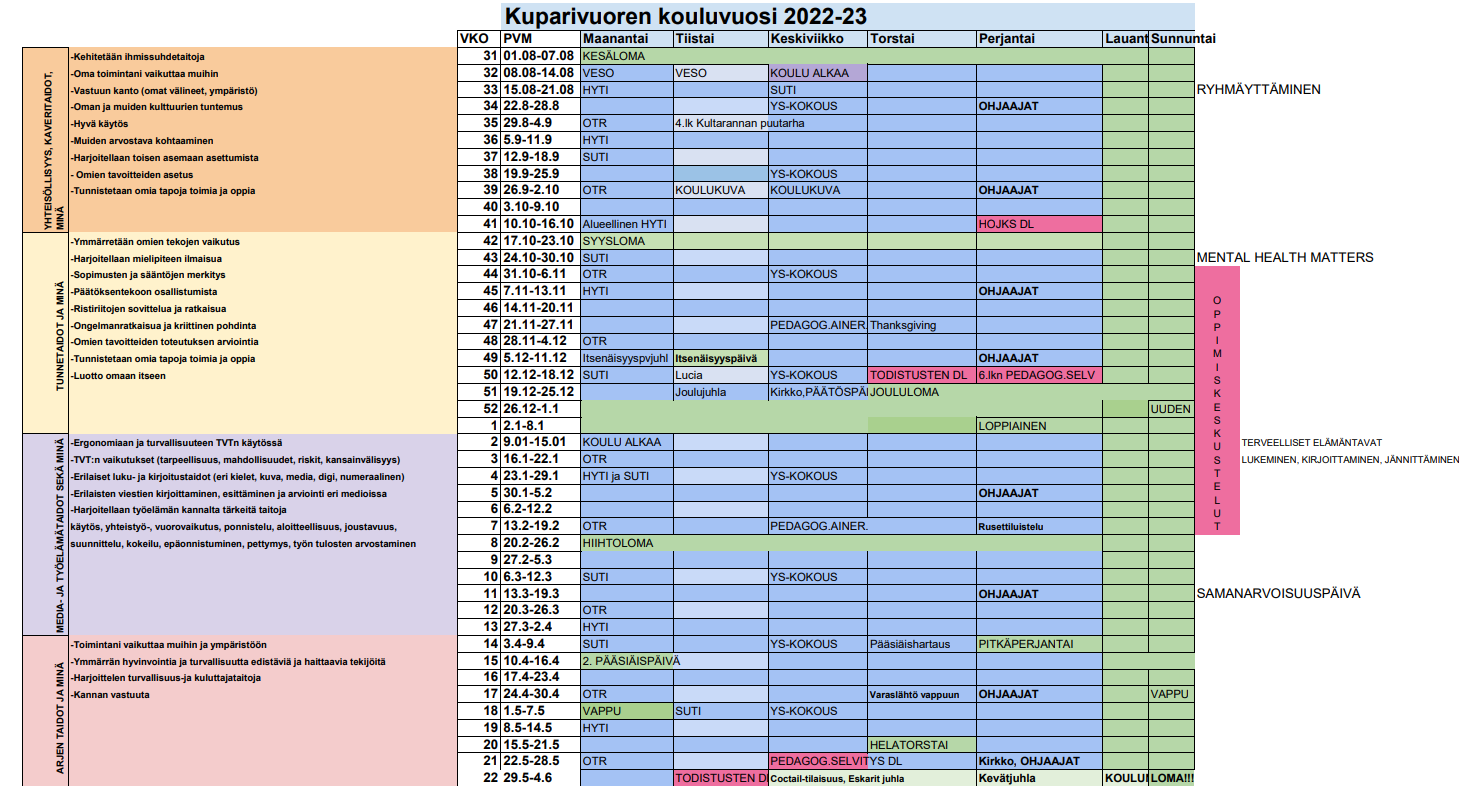 ma 26.9
SKY- sitouttava kouluyhteisötyö HYTI-tiimissä
Oppilaiden koululäsnäoloa seurataan HYTI-tiimissä luokkatasolla sekä alueellisissa HYTI-tapaamisissa koulutasolla. Näin saadaan tietoa oppilaiden koulutyöhön kiinnittymisen ja läsnäolon kokonaistilanteesta. Tilannetta verrataan myös eri kyselyjen tuottamaan tietoon. Tarpeen mukaan kohdistetaan luokkiin erilaisia oppilashuollollisia toimenpiteitä, joilla saadaan yhteisöllisyyttä ja kouluun kiinnittymistä vahvistettua.
HYTI- tiimissä ideoidaan erilaisia keinoja, joilla oppilaiden myönteistä kouluun kiinnittymistä voidaan tukea ja oppilaiden osallisuutta koulussa vahvistaa.  Vahvistamme hyvää ilmapiiriä koulussamme sekä huomioimme positiivisesti läsnäolon koulussa. Pidämme yllä hyviä suhteita huoltajiin sekä oppilaisiin. Poissaoloihin kiinnitetään huomiota ennaltaehkäisevästi ja pyritään löytämään syitä poissaolojen taustalla. 
Teemme ennaltaehkäisevää työtä yhteistyössä oppilaan, hänen huoltajiensa sekä muiden yhteistyötahojen kanssa. Työkaluna toimii koulun hyvinvoinnin vuosikalenteri. Vuosikalenteriin on kerätty viime lukuvuonna eri kyselyistä saadun tiedon perusteella valikoituneita kouluvuotta rytmittäviä teemoja, sekä oppilaiden ja vanhempainyhdistyksen kanssa ideoituja teemapäiviä, joita toteutetaan yhdessä koulun arjessa. Lisäksi kehitämme aktiivisesti VERSO-toimintaa.
Oppilaiden osallisuutta pyritään vahvistamaan luokissa osallistamalla oppilaita omaa kouluarkeaan koskevissa arjen asioissa sekä oppilaskuntatoiminnassa. Hyvinvointia ja kouluarkeen kiinnittymistä tuetaan mm. tekemällä oppilashuollon asiantuntijoita näkyväksi esim. välitunneilla (käytössä psykologi (ma), kuraattori (pe), terkkari (ti) ja rehtori (ke)- välkät ) Oppilaskunta ja vanhempainyhdistys toimivat aktiivisesti koulun kanssa yhteistyössä ja heitä osallistetaan koulun päätöksenteossa ja toiminnan kehittämisessä. 
Poissaoloseurannan mallista on viestitty koteihin sekä vanhempainilloissa, että viesteissä koteihin. Opettajat ovat poissaolomallista tietoisia ja toimivat aktiivisesti oppilaita kouluarkeen sitouttaen.

​
POISSAOLOJEN TILANNEKUVA hyti-tiimissä
Yhteisöllisessä opiskeluhuollossa ylläpidetään säännöllisesti tilannekuvaa oppilaiden poissaolomääristä koulu- ja luokka-astekohtaisesti sekä pohditaan monialaisesti myönteistä kiinnittymistä ja varhaisen tuen keinoja. 
Poissaolojen tilannekuvan säännöllinen tarkastelu:
1. Aloitustapaamisessa käydään läpi edellisen vuoden poissaolotilasto, käydään läpi 50 h malli ja perehdytetään uudet työntekijät malliin.
2. Marraskuu: tilannekuva yli 50 h poissaolomääristä luokka ja luokka-astekohtaisesti. Käydään läpi opettajien reagointilomake. 
3. Joulukuu: syyskulukauden poissaolotilasto + koko lukuvuoden poissaolotilasto koulu- ja luokka-astekohtaisesti. 
2. Maaliskuu: tilannekuva yli 50 h poissaolomääristä luokka ja luokka-astekohtaisesti. Käydään läpi opettajien reagointilomake. 
4. Toukokuu: palaute oppilailta ja huoltajilta HYTI-tiimin toiminnasta sekä poissaolojen seurannasta. Toiminnan kehittämisen suunnittelu yhdessä huoltajien ja oppilaiden kanssa. Tulevan lukuvuoden hyvinvoinnin vuosikellon päivitys kyselyjen ja palautteiden perusteella.
5. Kesäkuu: koko lukuvuoden poissaolotilasto koulu- ja luokka-astekohtaisesti. 
6. Tarvittaessa yksittäisen luokan kohonneet poissaolomäärät tarkasteluun (onko taustalla jokin sellainen ilmiö, jota olisi hyvä yhteisesti pohtia jne.). Luokanope/ryhmänohjaaja tuo tarkasteluun luokkakohtaisella tasolla.
Varhainen tuki poissaoloihin
1. Ennaltaehkäisy
Hyvä opettaja-oppilas vuorovaikutus ja sen tukeminen arjessa (kohtaaminen, kuuntelu, kysyminen ja kunnioitus sekä kannustus ja toiveikkuuden ylläpitäminen)
Kodin ja koulun yhteistyö- yhteydenpito matalalla kynnyksellä!
Oppilaiden ja huoltajien osallisuuden vahvistaminen yhteisöllisessä opiskeluhuoltotyöskentelyssä, viestinnän ja tiedottamisen vahvistaminen
Poissaolojen systemaattinen seuranta ja niihin rakentavasti puuttuminen 
Oppimisen ja koulunkäynnin tuki poissaolojen ehkäisemiseksi 
2. Varhaisen tuen prosessi, kun poissaoloriski on kasvanut (50h mallin mukainen toiminta)
Luokanopettaja kokoaa (yhteistyössä terveydenhoitajan/kuraattorin kanssa) yksilökohtaisen opiskeluhuollon ryhmän oppilaan ja perheen tilanteen kartoittamiseksi ja tuen järjestämiseksi.
Lähtökohtana on kuunnella oppilaan ja huoltajan sekä muiden osallistujien näkemykset tilanteesta. 
Yhteisen keskustelun kautta etsitään ratkaisuja poissaolokierteen katkaisemiseksi ja kouluun kiinnittymisen tueksi. Poissaolojen juurisyiden kartoitus (ISAP) ja koonti sovitusti.
Sovitaan asian hoitamiseen liittyvät vastuut ja seuranta. 
Monialainen ryhmä on lapsen, perheen ja opettajan tukena toiminnan suunnittelussa.
3. Kouluun kiinnittymisen tukeminen
Koulun ulkopuolisen tuen konsultointi ja hyödyntäminen 
Verkostotyöskentelyn aktiivinen ylläpitäminen
Oppilaan asteittainen kouluun altistaminen, pedagogiset ratkaisut toiminnan tukemiseksi (Kroonistuneiden poissaolojen kohdalla korostuvat vahvat, monialaiset interventiot ja esim. erityiset opetusjärjestelyt)
KOKONAISTILANTEEN KARTOITUS TEEMOITTAIN
Varhainen puuttuminen koulupoissaoloihin-malli 2016
Kasvatuskeskustelujen ja kurinpitomenettelyjen toteuttamisen seurantaa koskeva suunnitelma
HYTIssä ylläpidetään tilannekuvaa KAKE-ja kurinpitomenettelyjen toteuttamisesta koulu- ja luokka-astekohtaisesti. 
Tilannekuvan säännöllinen tarkastelu:
1. Aloitustapaamisessa käydään läpi edellisen vuoden tilastot ja mahdolliset esille tulleet ilmiöt.
2. Marraskuu: tilannekuva syksyllä toteutuneista KAKE- ja kurinpitomenettelyistä.
3. Maaliskuu: tilannekuva luokka ja luokka-astekohtaisesti. 
4. Toukokuu: palaute opettajilta, oppilailta ja huoltajilta kurinpitomenettelyistä. Tulevan lukuvuoden hyvinvoinnin vuosikellon päivitys kyselyjen ja palautteiden perusteella.
5. Tarvittaessa yksittäisen luokan kohonneet  tilastot tarkasteluun (onko taustalla jokin sellainen ilmiö, jota olisi hyvä yhteisesti pohtia jne.). Luokanope/ryhmänohjaaja tuo tarkasteluun luokkakohtaisella tasolla.
Muita esille nousseita asioita
Esimerkkinä näitä:

-